Rapidity space entanglement in gauge theories
Yizhuang Liu
   Institute of Theoretical Physics,
   Jagiellonian University
The talk is based on recent work 2202.02612，2203.00739 , and 2205.06724.
Outline
Introduction to Quantum Entanglement 
High-energy process: large rapidity limit
Rapidity space entanglement : sub-critical system
Rapidity space entanglement : critical system and rapidity evolution
Rapidity space entanglement: string picture
Conclusion
Introduction to Quantum Entanglement
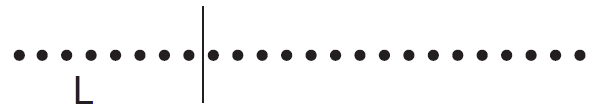 Introduction to Quantum entanglement
The real space entanglement focuses on a segment in position space with length L.
Introduction to Quantum Entanglement
Introduction to Quantum Entanglement
Example: real space entanglement in 1D.

Non-trivial even for free-system.  
Macroscopic: replica trick, CFT based methods.
Microscopic: Fisher-Hartwig conjecture. 
      Open questions remain.
Relation to matrix-product states, entanglement renormalization group and string duality.
High-energy process: large rapidity limit
High-energy process: large rapidity limit
Nontrivial “conspiracy” between fast and slow degrees freedom.
How many entanglement between fast and slow degrees of freedom?
Rapidity space entanglement : sub-critical system
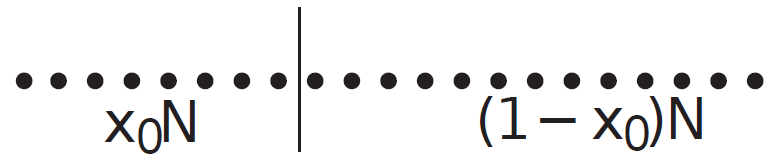 Rapidity space entanglement : sub-critical system
Rapidity space entanglement : sub-critical system
Rapidity space entanglement : sub-critical system
Rapidity space entanglement : sub-critical system
Rapidity space entanglement : critical system and rapidity evolution
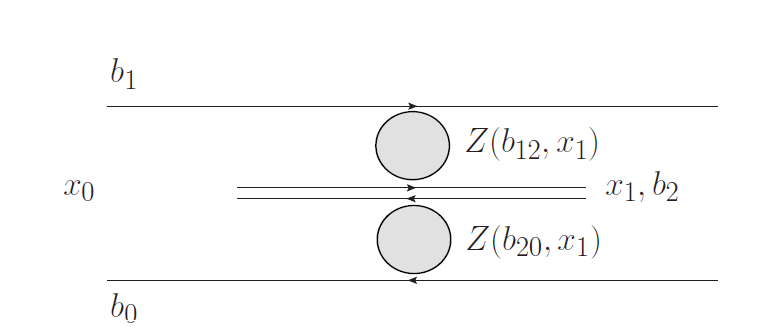 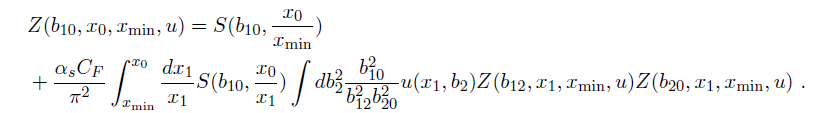 Rapidity space entanglement : critical system and rapidity evolution
Emission of the hardest soft gluon splits the original dipole into two dipoles in which softer gluons emit independently.
Rapidity space entanglement : critical system and rapidity evolution
Rapidity space entanglement : critical system and rapidity evolution
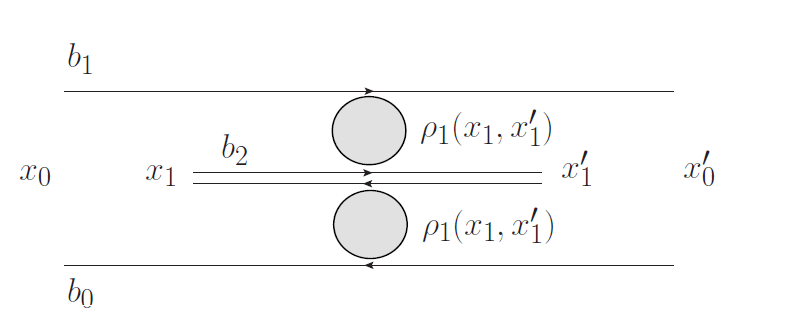 Rapidity space entanglement : critical system and rapidity evolution
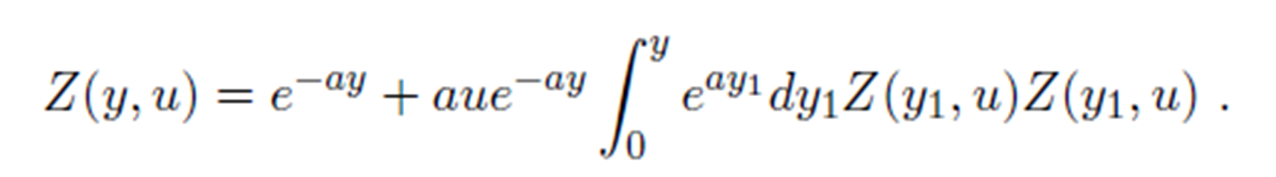 Rapidity space entanglement : critical system and rapidity evolution
Rapidity space entanglement : critical system and rapidity evolution
Another interesting example: 1+2D QCD



Phase-space constraint:  emitted soft gluon must be within the original dipole!
Unique to 1+2D. One dimensional transverse direction.
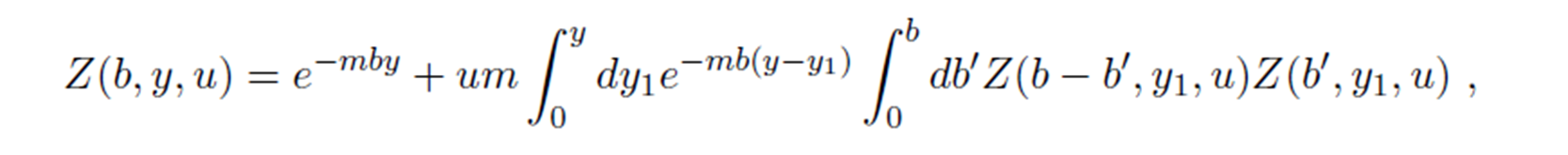 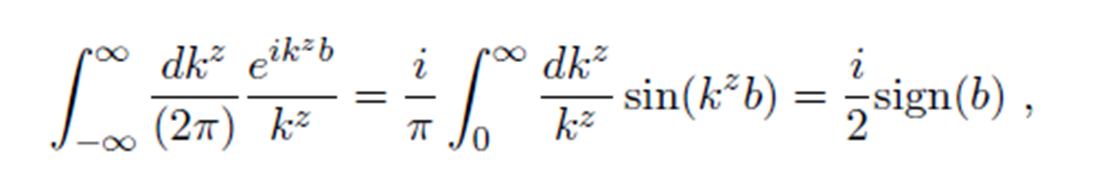 Rapidity space entanglement : critical system and rapidity evolution
Rapidity space entanglement : string picture
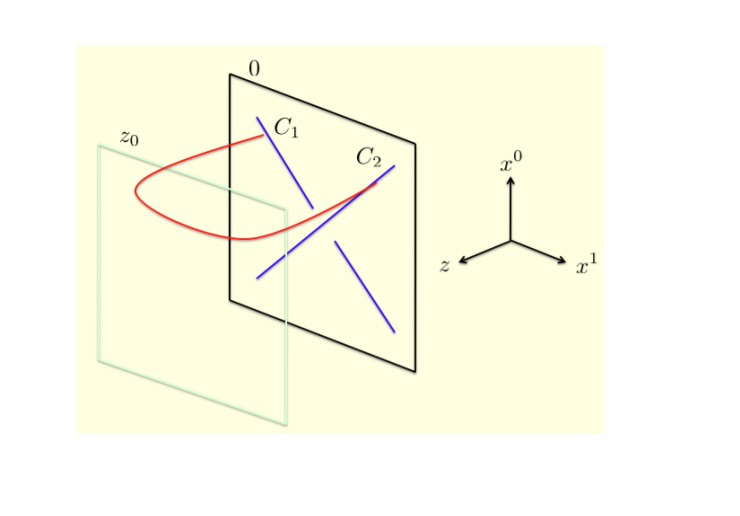 Rapidity space entanglement : string picture
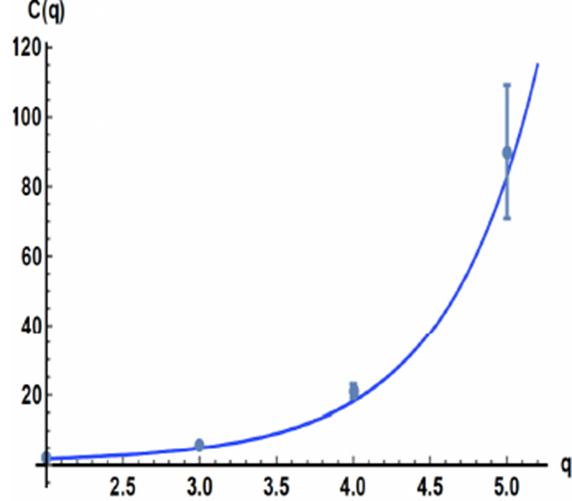 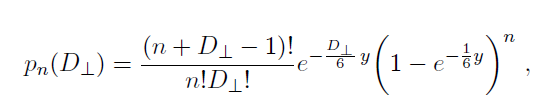 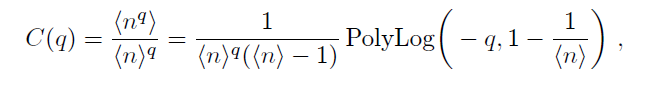 Conclusion